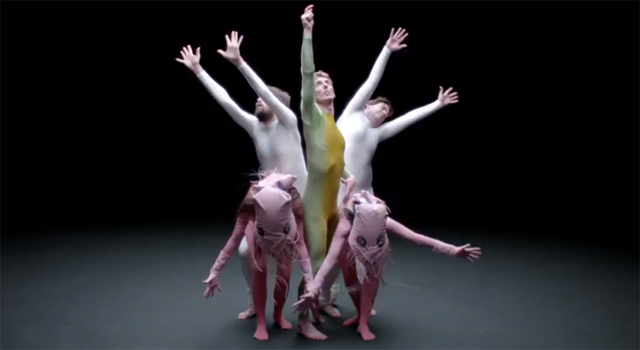 From NERDtothe Northeast Regional Library Print Management Planning Project (NERLPMPP)to EAST
From NERD  to   EAST
Recap: What has happened so far
Current status
What’s Next
NERD: Briefly
2011 – 2013

NorthEast Regional Depository

Five College Sponsored Exploratory Conversations
Northeast Regional Library Print Management Planning Project
18 Month Planning Effort
Funding: Andrew W. Mellon Foundation
Principal Investigators
Neal Abraham, Director of Five Colleges, Inc.
Chris Loring, Director of Libraries, Smith
Consultant: Lizanne Payne
Northeast Regional Library Print Management Planning Project
What is the interest in shared storage of print materials with particular emphasis on monographs?
What models for shared storage?
What business models for managing regional print collections would work?
What libraries would be willing participate in one or another of the models?
Northeast Regional Library Print Management Planning Project
June 2013: Survey of Needs/Interests
(138 institutions invited; 85 libraries responded)
June 2013: Survey of Needs/Interests
Northeast Regional Library Print Management Planning Project
June 2013: Survey of Needs/Interests
July 2013 Kick-Off Meeting(100 librarians representing 72  institutions)
July 2013 Kick-Off Meeting
De-centralized vs. centralized print management?
Collection analysis strategy 
Shared journal collections  
Shared monograph collections
Federated depository system
Northeast Regional Library Print Management Planning Project
June 2013: Survey of Needs/Interests
July 2013 Kick-Off Meeting
Oct 2013 – March 20143 Working Groups
Working Groups
Monographs
Journals & Serials
Off-site Shelving for Privately Held Collections
	Individual Reports
[Speaker Notes: These three groups worked for about six months, made their recommendations and in the spring of last year the Steering Committee took their work and created a summary document of the various recommendations.]
Working Groups
Monographs
Journals & Serials
Off-site Shelving for Privately Held Collections
	Individual Reports
	Summary Document
[Speaker Notes: These three groups worked for about six months, made their recommendations and in the spring of last year the Steering Committee took their work and created a summary document of the various recommendations.]
Northeast Regional Library Print Management Planning Project
June 2013: Survey of Needs/Interests
July 2013: Kick-Off Meeting
Oct 2013 – March 2014	3 Working Groups
July 2014: Final Meeting
Final Meeting
86 participants
Review Summary Document recommendations
Seek a sense of the whole
Final Meeting : Summary Document Recommendations
Establish EAST  	Eastern Academic Scholars Trust
EAST Goals
Program Scope
Program Elements
Northeast Regional Library Print Management Planning Project
EAST Goals
Share stewardship of library print holdings to ensure preservation of the scholarly record
Provide access and delivery to meet the needs of scholars, teachers and their students
Support libraries’ information needs for separate contracted offsite shelving for local collections
Northeast Regional Library Print Management Planning Project
Scope
Monographs, Journals & Serials

Selection
Monographs: collection analysis
Journals: nominated by libraries or selected publishers/aggregators
Northeast Regional Library Print Management Planning Project
Retention Commitment
Initial 15 year, with 5 year reviews
Northeast Regional Library Print Management Planning Project
Retention Commitment
Initial 15 year, with 5 year reviews

Number of copies
At least two, if possible
Northeast Regional Library Print Management Planning Project
Retention Commitment
Initial 15 year, with 5 year reviews

Number of copies
At least two, if possible
Validation
No specific validation of metadata or physical condition.
EAST : Current Status
Steering Committee
Hosting/Management: BLC
Collection Analysis: SCS
Start Up Funding
EAST : Current Status
Membership
45 commitments 
36 to participate in collection analysis
Five Year Budget
EAST : Current Status
Membership
45 commitments 
36 to participate in collection analysis
Five Year Budget
EAST : What’s Next
More Funding
Governance : MOU
Executive Committee
Collection Analysis
EAST : What’s Next
Retention Commitments ~ Monographs
Develop Journal Retention Commitments
From NERD  to   EASTCredits
Steering Committee
From NERD  to   EASTCredits
Susan Stearns, Boston Library Consortium:  Project Director
Bryn Geffert, Amherst College
Clement Guthro, Colby College
W. Lee Hisle, Connecticut College
Bart Harloe, ConnectNY
Neal Abraham, Five Colleges, Incorporated
Terry Snyder, Haverford College
Christopher Loring, Smith College
Peggy Seiden, Swarthmore College
Laura Wood, Tufts University
Scott Kennedy, University of Connecticut
Jay Schafer, University of Massachusetts Amherst
Ian Graham, Wellesley College
From NERD  to   EASTCredits
Steering Committee
Neal Abraham, Five Colleges, Inc.
Susan Stearns, BLC
John Unsworth, BrandeisLaura Wood, Tufts
From NERD  to   EASTCredits
And last, but not least:
From NERD  to   EASTCredits
And last, but not least: 

Lizanne Payne
From NERD  to   EASTCredits
And last, but not least: 

Lizanne Payne
(a Smithie!)